TRANSFORMING THE EU WORKPLACESystemic and meaningful remedies to end employment discrimination
Designed by Freepik
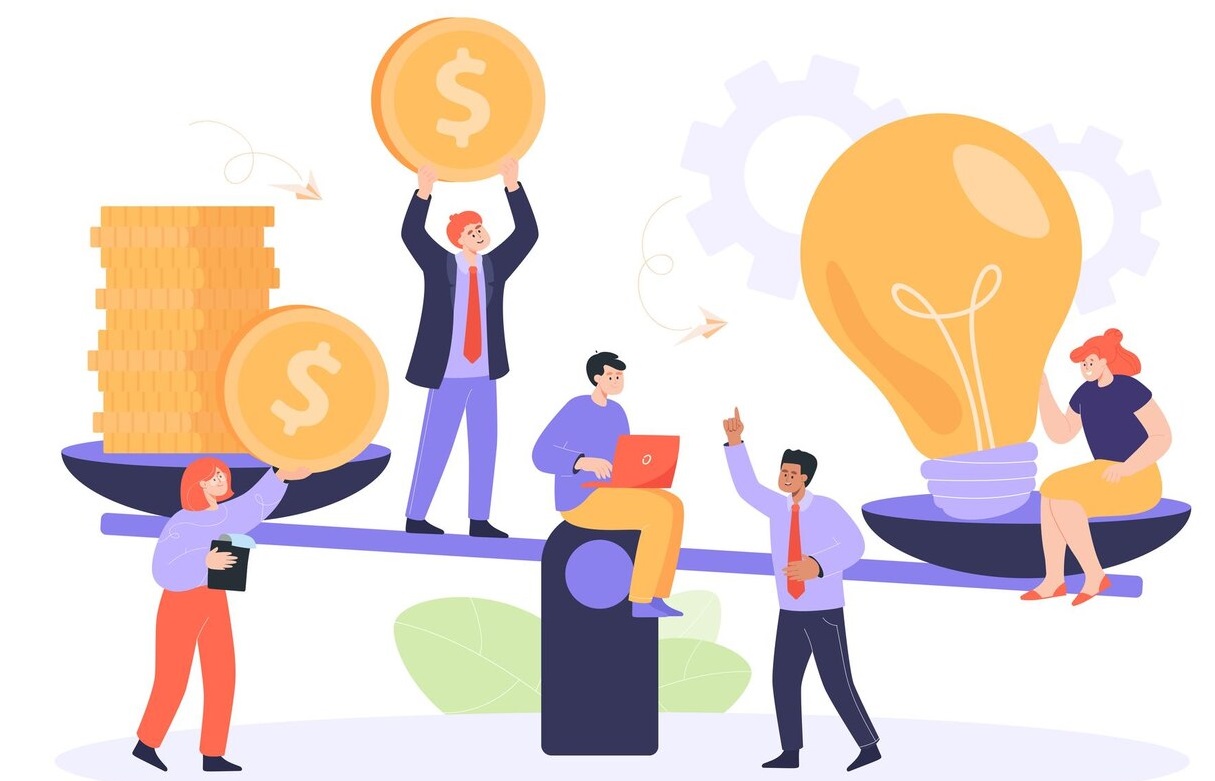 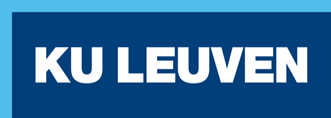 Prof. dr. Petra Foubert
Dr. Sara Vancleef

FWO PENDL-project G078520N
REMEDIES?
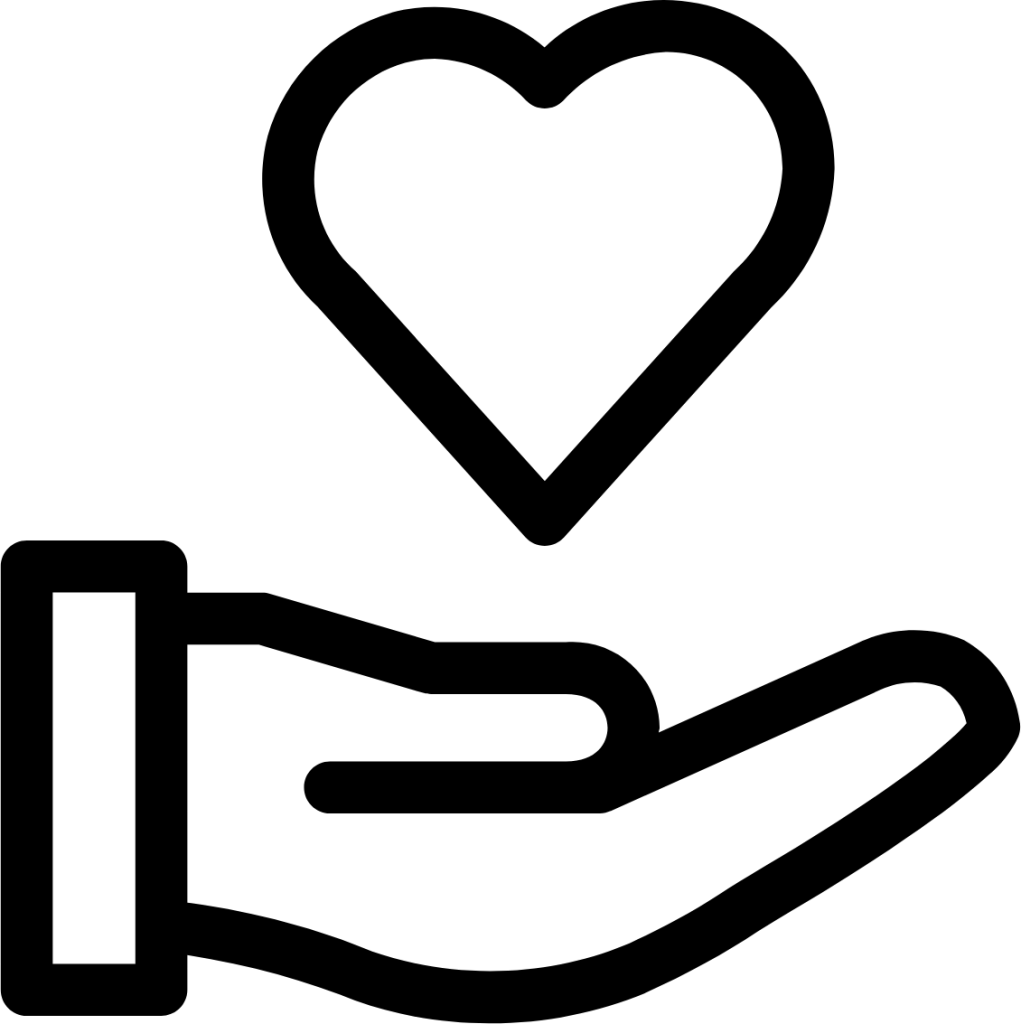 INDIVIDUAL ENFORCEMENT
Compensatory remedies
Re-establish the situation that existed before the wrongful act
Focus on financial compensation
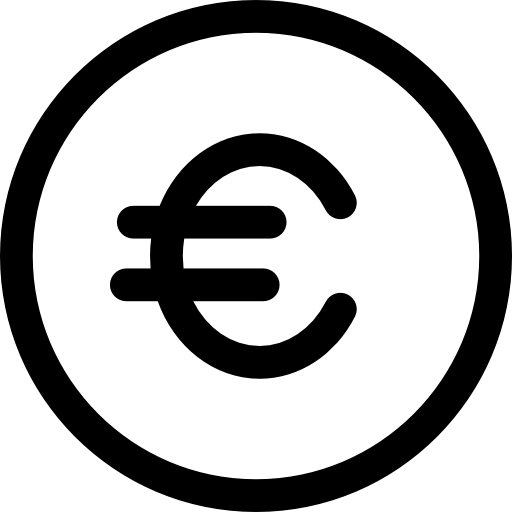 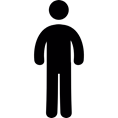 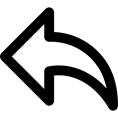 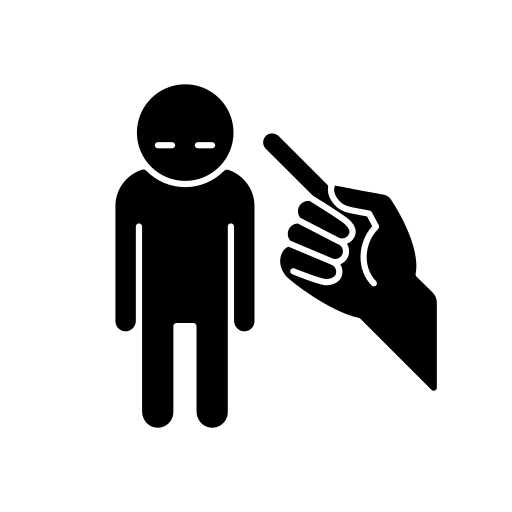 SYSTEMIC DISCRIMINATION
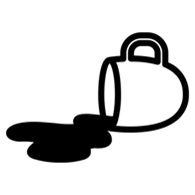 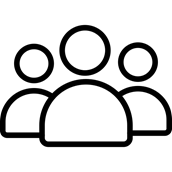 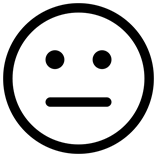 STRENGTHENING INDIVIDUAL ENFORCEMENT
Proactive
Positive injunction
Alternative dispute resolution
Collective redress
Individual
Collective
Alternative remedies
Individual enforcement
Retrospective
STRENGTHENING INDIVIDUAL ENFORCEMENT
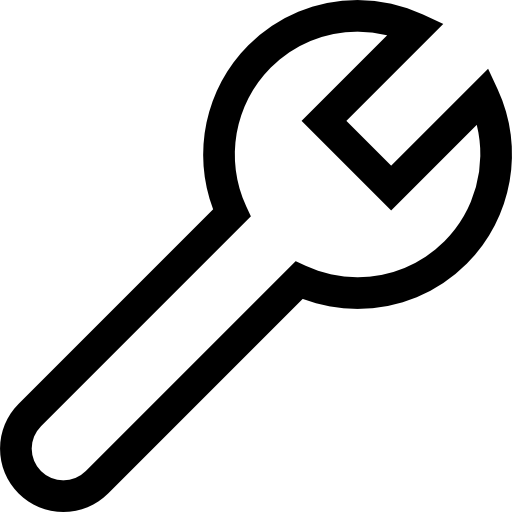 INDIVIDUAL ENFORCEMENT VS. PROACTIVE MODEL
Incl. positive action
COMPLEMENTING INDIVIDUAL ENFORCEMENT
Proactive
Positive injunction
Positive action
Alternative dispute resolution
Collective redress
Individual
Collective
Alternative remedies
Individual enforcement
Retrospective
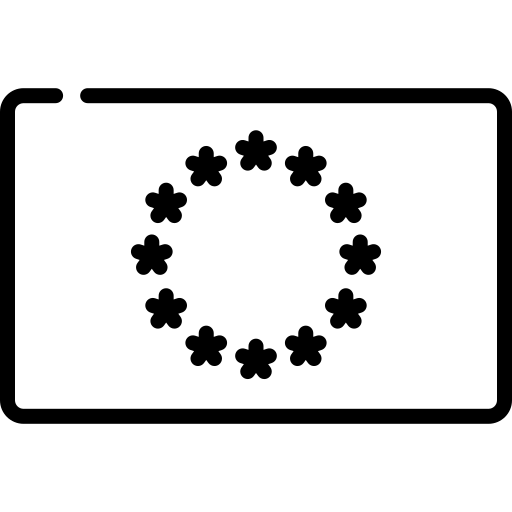 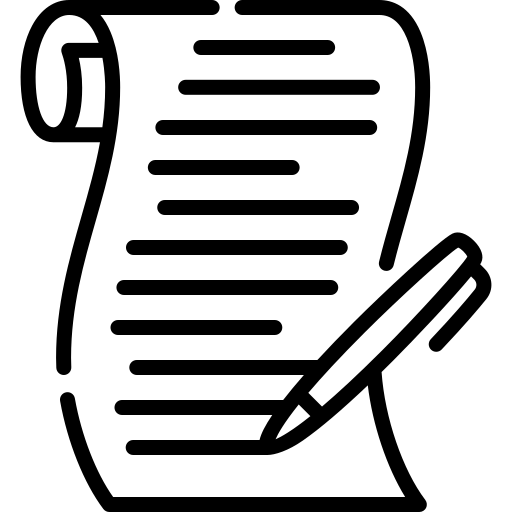 POSITIVE ACTION
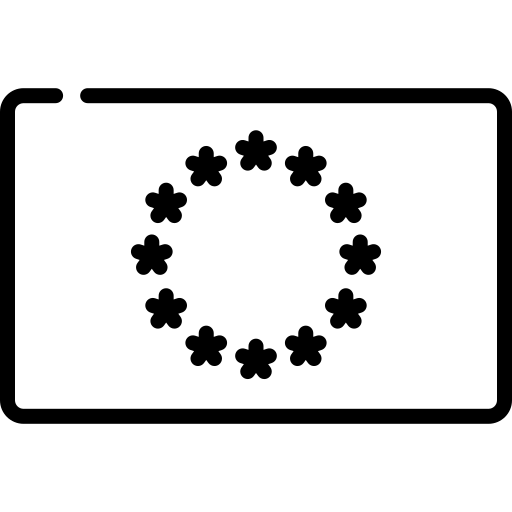 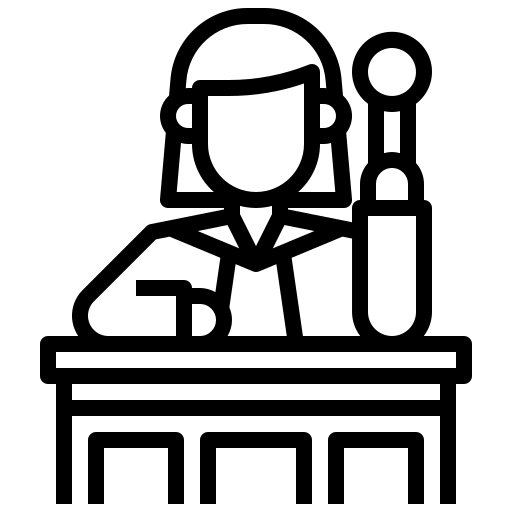 POSITIVE ACTION
Court of Justice of the EU:
POSITIVE ACTION EVALUATED
CONCLUSION
+ alternative remedies, ADR, collective redress, positive injunction
+ re-interpret, clarify, require